Previews and Workflow/ Lifecycle of Electronic Resources
Frank J. Bove
Associate Professor of Bibliography and Electronic Resources Librarian
The University of Akron
ERM – ERMI – ERAMS – etc.
E - electronic
R - resource
A - access
M - management
S - systems
The Cycle
Acquire =>

Access =>

Administrate/Manage (troubleshooting) =>

Evaluate =>
Acquire
Identify/Explore A Possible Need
Preview/Trial

Licensing

Subscribe

Purchase
Access
ACCESS
Authentication
IP vs. Login
Remote – Proxy &/or VPN
MARC
OpenURL (Olinks, etc.)
Holdings/Coverage management (SerialsSolutions 360 Core, Ebsco A to Z, etc.)
Administrate/Manage
Annual, Monthly, Daily or “routine” maintenance
Renewals
URL changes
Ticklers
Troubleshooting
Access Issues (local/remote)
Holdings (“What do/should we have access to….?)
Evaluate
Was it worth it?
In terms of investment:
Fiscal resources – cost per use
Personnel
Use
Statistics
COUNTER
SUSHI
Will it be worth it again?
Like We Didn’t Know…
Survey says…Disproportionate distribution of funds allocated to e-resources vs. allocation of personnel devoted to maintain e-resources 
More and more spent on e-resources
Print material mostly up-front investment
E-Resources require ongoing maintenance
Need more ER personnel!! (new hires – cross-training, etc.)
Our Shop at UAkron
Current Reorganization of UL Departments

Electronic Services Department
Electronic Resources Unit (one librarian)
ERM (one staff – Rock Star #1)
UL Website (one staff – Rock Star #2)
Cataloging Unit
Systems Unit
Working in Gray Areas via Collaboration
Collection Management
Subject Librarians
Acquisitions
Ordering/Purchasing
Licensing
Electronic Services
Information Technology Services
Our Basic Workflow Paths
Trunk #1 – With Preview/Trial


Trunk #2 – Without Preview/Trial
Trial database information
Trial Link – HTML In Staff Mode
Trial Link in Resource Record
Evaluation form for faculty, students, & librarians
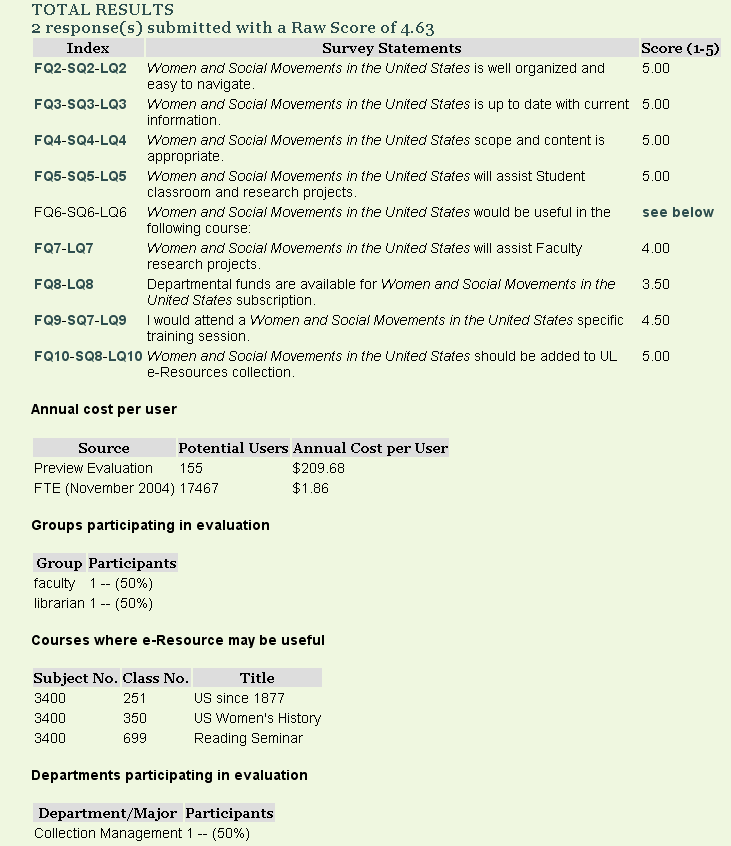 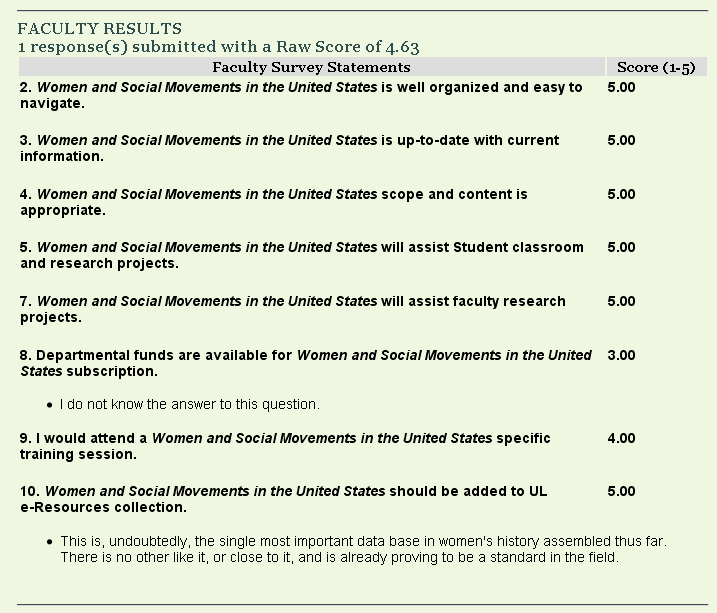 Questions &/or Discussion
Thank you!